More than a child
Luke 2:1 - 20
More than a child
Jesus as a Baby – Luke 2:1 - 7

A normal birth

Born into a poor family

The appearance of illegitimacy 
	see also John 8:41
More than a child
Jesus as Creator – John 1:1 – 3

A normal human body contained the Creator of the world

The Word is Jesus 
	John 1:14

Without Him nothing was made
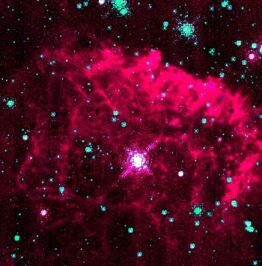 More than a child
Jesus as Dying Saviour – Luke 2: 8- 12

The shepherd’s reaction

What would this child save us from? 
	 1 Peter 2:24

Dying so that we might live
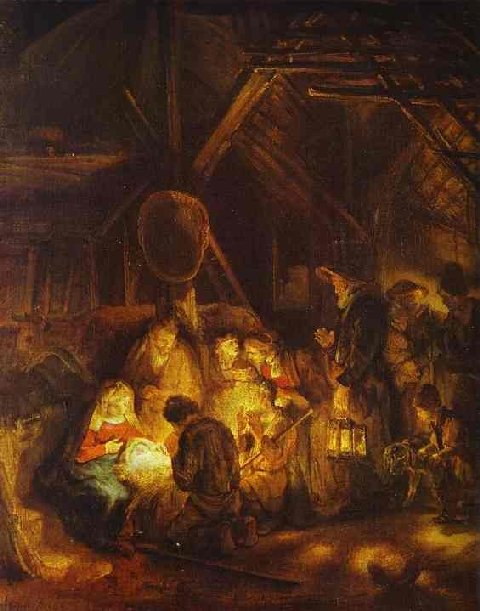 More than a child
Jesus as Empowering Lord

He enables us to become His beloved people – Galatians 2:20

Jesus is alive for evermore

The living empowering Lord is within us
More than a child
Jesus as Final Judge and Returning King

The judge of all mankind 
	Rev 19:11 – 16

The promise of a new heaven and earth 
	Rev 21:1 - 7

Everyone will not be saved
	Rev 21:8

Where do you stand?